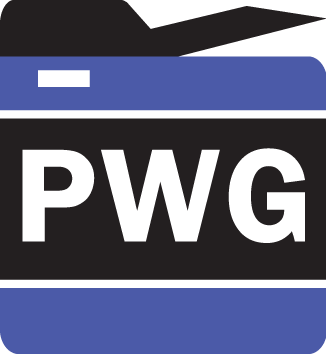 The Printer Working Group
Imaging Device Security
February 10, 2021
PWG February 2021 Virtual Face-to-Face
Copyright © 2021 The Printer Working Group. All rights reserved.
1
1
Agenda
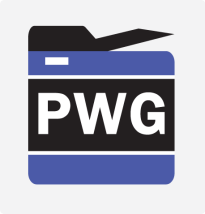 Copyright © 2021 The Printer Working Group. All rights reserved.
2
2
Antitrust and Intellectual Property Policies
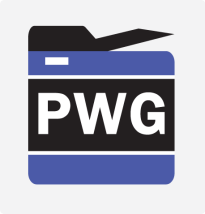 “This meeting is conducted under the rules of the Antitrust and PWG IP policies”.  
Refer to the Antitrust and IP statements in the plenary slides
Copyright © 2021 The Printer Working Group. All rights reserved.
3
3
Officers
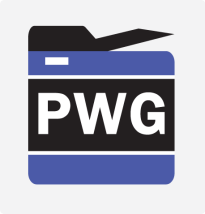 Chair:
Alan Sukert
Vice-Chair:
TBD
Secretary:
Alan Sukert
Document Editor:
Ira McDonald (High North) – HCD Security Guidelines
Copyright © 2021 The Printer Working Group. All rights reserved.
4
4
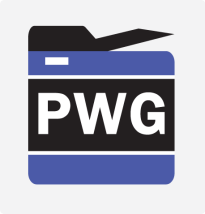 HCD international Technical Community (iTC) Status
Copyright © 2021 The Printer Working Group. All rights reserved.
5
5
HCD international Technical Community (iTC)
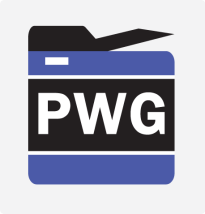 HCD iTC formally approved by Common Criteria Management Committee in Feb 2020
Key HCD iTC Officers:
Chairperson – Kwangwoo Lee, HP
Deputy Chairperson – Alan Sukert
CCDB Liaison - Eunkyoung Yi, Korean Scheme
Editors – Alan Sukert; Brian Volkoff, Ricoh; Geraldo Colunga, HP
Record Manager – TBD (Kwangwoo Lee acting for now)
Copyright © 2021 The Printer Working Group. All rights reserved.
6
6
HCD international Technical Community (iTC)
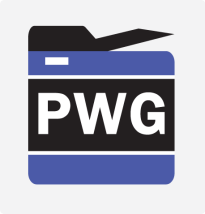 Agreed to hold bi-weekly meetings. However, to resolve comments against the draft HCD collaborative PP (cPP) and Supporting Document (SD), went to weekly meeting.
Since last IDS F2F on November 4, 2020 meetings have been held on:
November 9, 16, 23 & 30, 2020 
December 7 & 14, 2020
January 4. 11. 18 & 25, 2021 
February 1 & 8, 2021
Copyright © 2021 The Printer Working Group. All rights reserved.
7
7
HCD cPP/SD Status
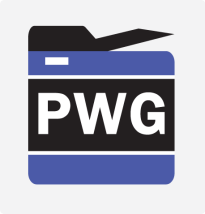 Released 2nd internal draft of the HCD cPP v1.0 on 11/17/2020
Received 15 comments against 2nd draft HCD cPP version
All comments have been adjudicated by the HCD iTC
Final tally:
13 Comments Accepted
1 Comment Accepted in Principle but will be addressed in a later v1.0 draft
1 Comment Deferred to be addressed by the HCD iTC at a later point in time
Copyright © 2021 The Printer Working Group. All rights reserved.
8
8
HCD cPP/SD Status
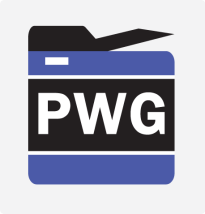 Released 2nd internal draft of the HCD SD v1.0 on 11/19/2020
Received 30 comments against that draft HCD SD version
All comments have been adjudicated by the HCD iTC
Final tally:
24 Comments Accepted
0 Comments Accepted in Principle to be addressed in a later v1.0 draft
5 Comments Deferred to be addressed by the HCD iTC at a later point in time
1 Comment Not Accepted
Copyright © 2021 The Printer Working Group. All rights reserved.
9
9
HCD cPP/SD StatusHCD iTC Network Subgroup
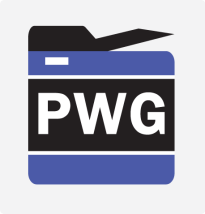 Is a Network Subgroup of the HCD iTC looking at what to do with the functional and assurance requirements for the four Secure Protocols – IPsec, TLS, SSH and HTTPS – in HCD cPP/SD v1.0 and the SFRs that are the dependencies to the four secure protocols
Key recommendations from the HCD iTC Network Subgroup: 
Use the IPsec, TLS, SSH and HTTPS requirements taken from ND cPP v2.2e / ND SD v2.2 as the basis for the SFRs/assurance activities in HCD cPP/SD v1.0 – That includes DTLS requirements
Splits both TLS and SSH requirements into separate server and client requirements 
Include TLS 1.3 in HCD cPP/SD v1.0 if ND does incorporate TLS 1.3 into the next published ND cPP/SD updates within the next year as the ND TLS Subgroup indicates it plans to do
However, latest ND iTC status is that TLS WG is stalled, so likelihood is it will not be ready in time to make v1.0
Copyright © 2021 The Printer Working Group. All rights reserved.
10
10
HCD cPP/SD StatusHCD iTC Network Subgroup
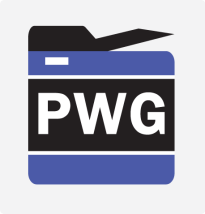 More Key recommendations from the HCD iTC Network Subgroup:
IESG Transport Layer Security Working Group’s is mandating deprecation of TLS 1.0 and TLS 1.1
Recommendation in v1.0 is to modify the ND TLSC/TLSS SFRs to make TLS v1.2 mandatory and TLS v1.1 optional
Comparing the recently published CCUF Crypto Working Group’s SSH Package against the ND cPP/SD, recommendation is to stay with the ND SSHS/SSHC SFRs/Assurance Activities, but pull in selected options and tests from some of the SSH Package SFRs/Assurance Activities 
Need to include the FIA_X509_EXT.* SFRs/Assurance Activities related to certificate evaluation
Are referenced in several of the ND SFRs and Assurance Activities such as DTLS
Copyright © 2021 The Printer Working Group. All rights reserved.
11
11
HCD cPP/SD StatusHCD iTC Network Subgroup
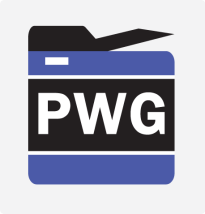 More key recommendations from the HCD iTC Network Subgroup:
Are some cases where some SFRs or options in some SFRs and portions of Assurance Activities that are in the current draft HCD cPP/SD should be retained and incorporated into the corresponding ND cPP SFRs or ND SD Assurance Activities that become part of HCD cPP/SD v1.0
Are some cases where options in some current HCD cPP SFRs will be lost when we switch to corresponding ND SFRs that are incorporated into HCD cPP v1.0
Need to make sure vendors are not negatively affected
Copyright © 2021 The Printer Working Group. All rights reserved.
12
12
HCD cPP/SD StatusHCD iTC Network Subgroup
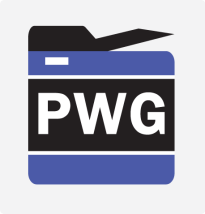 More key recommendations from the HCD iTC Network Subgroup:
Recommend that the following HCD cPP SFRs use the corresponding SFR and Assurance Activities taken from the ND cPP and SD rather than the current versions in the HCD cPP/SD:
Copyright © 2021 The Printer Working Group. All rights reserved.
13
13
HCD iTC StatusEncryption of Non-Volatile Storage Devices
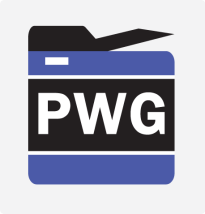 Has been critical issue since October 2020
Ricoh proposed that non-field replaceable non-volatile storage be allowed to store key material in clear text rather than be encrypted as long as the HCD had some type of “purge” function that would allow the key material to be deleted when the HCD was ready to be decommissioned or moved to another location
Central to the issue is the Essential Security Requirements (ESR) document approved by the Common Criteria Development Board (CCDB) that contains the following requirement:
“The HCD shall encrypt user document data and/or the HCD critical data (for confidentiality protection) stored on the nonvolatile storage device if it uses nonvolatile storage device for the purpose of storing those data. To support encryption, the HCD shall maintain key chains in such a way that keys and key materials are protected. Note that the initial data of the key chain stored on the nonvolatile storage device without protection do not meet the requirement”
Copyright © 2021 The Printer Working Group. All rights reserved.
14
14
HCD iTC StatusEncryption of Non-Volatile Storage Devices
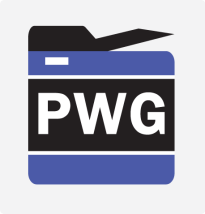 HCD iTC can change the ESR without requiring Common Criteria Development Board (CCDB) approval to allow the Ricoh proposal
However, might need approval of the Korean and Japanese Schemes 
HCD iTC concern is that it can’t really address the issue properly until it can understand what the two Scheme’s rationale was for this requirement and what this requirement really meant
Sent request to the Korean Scheme for additional information – the following two slides provide the Korean Scheme’s response
Copyright © 2021 The Printer Working Group. All rights reserved.
15
15
HCD iTC StatusEncryption of Non-Volatile Storage Devices
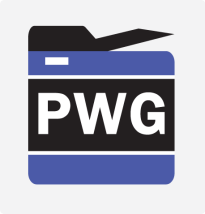 Background
We consider the a nonvolatile storage device contains sensitive data such as user document data and/or the HCD critical data.
We consider both of use cases i) a Field-replaceable nonvolatile storage device can be taken out of operational environment, and ii) the HCD itself (includes either non-Field-replaceable or Field-replaceable nonvolatile storage device) can be taken out of operational environment.
When a Field-replaceable nonvolatile storage device or the HCD itself is taken out of operational environment, sensitive data need to be protected from disclosure.
Note that our intention regarding Assumption "the physical security of the HCD" is strongly related to the operational environment. 
When a Field-replaceable nonvolatile storage device or the HCD is taken out of operational environment, they are physically accessible.
Thus, both of a Field-replaceable and non-Field-replaceable nonvolatile storage device are subject to protection.
Copyright © 2021 The Printer Working Group. All rights reserved.
16
16
HCD iTC StatusEncryption of Non-Volatile Storage Devices
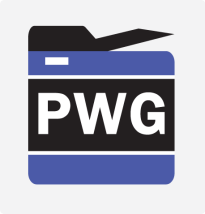 Interim outcomes
For the reasons above, if 'purge' is appropriate measure to protection of a non-Field-replaceable nonvolatile storage device contained in the HCD which is taken out of operational environment, then we can consider the same level of security protection could be levied to a Field-replaceable nonvolatile storage device.
But we do require more security protection requirements such as encryption.
According to the Reference noted in the email, we assumed that the issue was raised due to the Essential Security Requirements "To support encryption, the HCD shall maintain key chains in such a way that keys and key materials are protected. Note that the initial data of the key chain stored on the nonvolatile storage device without protection do not meet the requirement".
>> We heard that the iTC was discussing this issue from last year, and we would like to understand "how to protect" keys and key materials. Note that we do understand that "initial" key materials are the most difficult ones, and we do not require any specific mechanism for the protection of "initial" key materials. 
We do expect that vendors suggest the "proper" level of the protection for "initial" key materials.
Copyright © 2021 The Printer Working Group. All rights reserved.
17
17
HCD iTC StatusEncryption of Non-Volatile Storage Devices
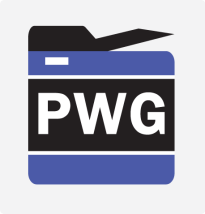 HCD iTC vendors submitted proposed ESR changes to address this issue which the full iTC have reviewed
HCD iTC vendors tasked to determine what is the “proper" level of the protection for "initial" key material”
What Needs to Be Done to Resolve This Issue
Update Security Problem Definition (SPD) and ESR to include the Use Case where the device is removed from the Operational Environment and user and critical data need to be protected
Make a final decision on whether the ESR needs to change to address the non-field replaceable non-volatile storage issue
Copyright © 2021 The Printer Working Group. All rights reserved.
18
18
HCD iTC StatusEncryption of Non-Volatile Storage Devices
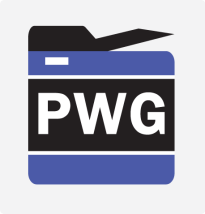 What Needs to Be Done to Resolve This Issue
If the ESR does need to change:
Make a final decision on what is ESR changes (if any) are to be made
Make the appropriate ESR changes
Submit the changes to the Korean and Japanese Schemes for approval
Update the Security Problem Definition (SPD) to be consistent with the updated ESR
Copyright © 2021 The Printer Working Group. All rights reserved.
19
19
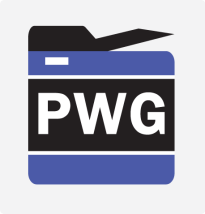 HCD iTC StatusOriginal Proposed Schedule for Publishing HCD cPP/SD Documentation
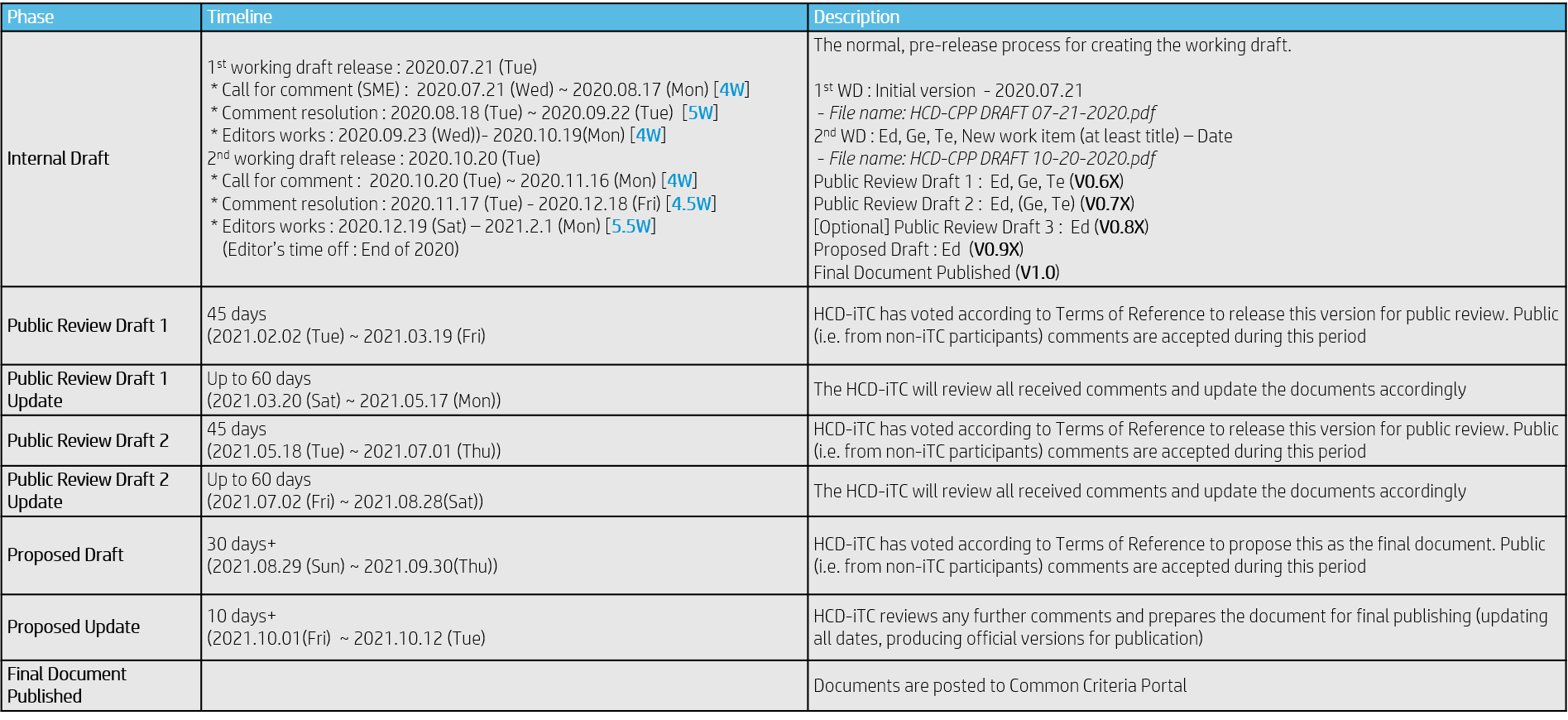 Copyright © 2021 The Printer Working Group. All rights reserved.
20
20
HCD iTC StatusProposed New HCD cPP/SD Schedule
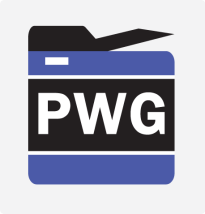 Copyright © 2021 The Printer Working Group. All rights reserved.
21
21
HCD iTC StatusProposed New HCD cPP/SD Schedule
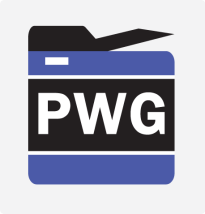 Copyright © 2021 The Printer Working Group. All rights reserved.
22
22
HCD iTC StatusHCD cPP/SD v1.0 Content
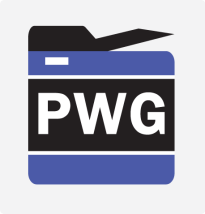 Additional Content definitely to be included beyond what was in the original HCD PP:
Secure protocol SFRs and Assurance Activities from ND cPP/SD with some minor additions from current HCD cPP/SD drafts
The SFRs shown on Slide 13 above that are the dependencies for the four secure protocols will use the corresponding ND SFRs/Assurance Activities
FIA_X.509.* Certificate Validation SFRs
Support for FIPS 140-3
SFRs and Assurance Activities to support “hardware-anchored integrity of hardware/software”
Removal of support for TLS 1.0
Copyright © 2021 The Printer Working Group. All rights reserved.
23
23
HCD iTC StatusHCD cPP/SD v1.0 Content
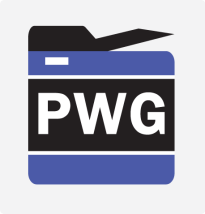 Additional Content highly likely to be included beyond what was in the original HCD PP:
NTP Protocol
FCS_CKM.2 Cryptographic Key Establishment 
Is a dependency of the secure protocols in the ND cPP that is not an SFR in the HCD cPP so far
Will likely be recommended to be included by the Network Subgroup

Additional Content that “may” be included beyond what was in the original HCD PP:
Removal of SHA-1 support
Removal of support for cipher suites with RSA Key Generation with keys < 2048 bits
Removal of support for all RSA and DHE Key Exchanges
Copyright © 2021 The Printer Working Group. All rights reserved.
24
24
HCD iTC StatusHCD cPP/SD v1.0 Content
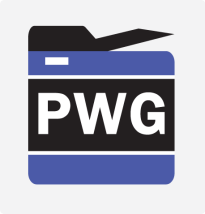 Additional Content that will probably not be included beyond what was in the original HCD PP:
Removal of support for TLS 1.1 (will likely make it optional)
Support for TLS 1.3
Expansion of network-fax separation to “no bridging”
Inclusion of ALC_FLR
NIAP TLS Package
Additional Content that will definitely not be included beyond what was in the original HCD PP:
Wi-Fi
SNMPv3 Support
Kerberos Support
S/MIME Support
SMBv3 Support
Copyright © 2021 The Printer Working Group. All rights reserved.
25
25
HCD iTC StatusAdditional Considerations in Developing HCD cPP/SD v1.0
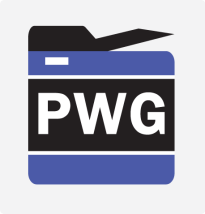 Comparisons with relevant FDE AA and FDE EE SFRs
Syncing with applicable updates to ND cPP and FDE cPPs
Syncing with any applicable NIST SP updates
Inclusion of any applicable NIAP TDs to HCD PP and ND & FDE cPPs
Syncing with ENISA and the new proposed European cybersecurity certification scheme (EUCC) and NIST Cybersecurity Framework
Internationalization of SFRs
Copyright © 2021 The Printer Working Group. All rights reserved.
26
26
HCD iTC StatusKey Next Steps
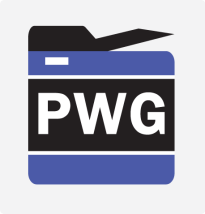 Address the “Non-volatile Storage” issue once and for all
Agree on a revised schedule
Finalize all new content for v1.0
Add all new SFRs and Assurance Activities into the HCD cPP and SD
Goal is to complete this by the next Internal Draft
Has to be completed by the 1st Public Draft at the latest
Submit all internal, public and final draft HCD cPPs and HCD SDs per the agreed schedule
Review all comments and update the HCD cPP and HCD SD drafts per the agreed schedule
Publish HCD cPP/SD v1.0
Copyright © 2021 The Printer Working Group. All rights reserved.
27
27
HCD iTC StatusWhat’s After HCD cPP/SD v1.0
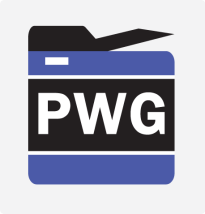 Should we be planning for an HCD cPP/SD v1.1? If so, how soon after v1.0 – 6 months, 1 year, …?
If so, what should we include in HCD cPP/SD v1/1?
Should we set up a regular schedule for major and minor HCD cPP/SD releases like the ND iTC has done?
How quickly should we be forming an HCD iTC Interpretation (HIT?) Team and who should be on it?
Should we be forming a separate HCD iTC Maintenance Team like the ND iTC did and who should be on it?
Copyright © 2021 The Printer Working Group. All rights reserved.
28
28
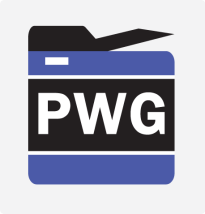 HCD Security Guidelines Status
Copyright © 2021 The Printer Working Group. All rights reserved.
29
29
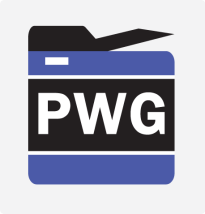 Liaison Status
Copyright © 2021 The Printer Working Group. All rights reserved.
30
30
Trusted Computing Group (TCG)
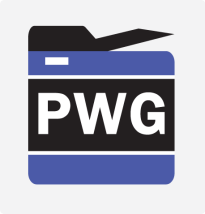 Next TCG Members Meetings
TCG Virtual F2F – 22-26 February 2021 – Ira to call in
Trusted Mobility Solutions (TMS) – Ira is co-chair and co-editor
Formal – GP (TEE, SE), ETSI (NFV/MEC), ATIS (5G Security) 
Informal – 3GPP, GSMA, IETF, ISO, ITU-T, SAE, US NIST
TCG TMS Use Cases v2 – published September 2018
Mobile Platform (MPWG) – Ira is co-editor
Formal – GP (TEE, SE), ETSI (NFV/MEC), ATIS (5G Security) 
TCG Runtime Integrity Preservation for Mobile Devices – Nov 2019
TCG Mobile Reference Architecture v2 – work-in-progress
TCG TPM 2.0 Mobile Common Profile – work-in-progress
GP Trusted Platform Services Client API – work-in-progress w/ TCG
Recent Specifications
http://www.trustedcomputinggroup.org/resources
TCG Canonical Event Log Format – review December 2020
TCG Endorsement Key Credential Profile – review December 2020 
TCG Reference Integrity Manifest (RIM) Info Model – published Nov 2020
TCG PC Client Reference Integrity Manifest – published November 2020 
TCG SMBIOS-based Component Class Registry – review November 2020
TCG MARS Use Cases and Considerations – review October 2020
Copyright © 2021 The Printer Working Group. All rights reserved.
31
31
Internet Engineering Task Force (IETF) (1 of 4)
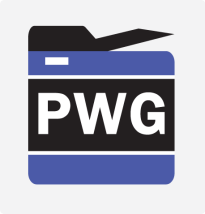 Next IETF Members Meetings
IETF 110 Virtual F2F – 8-12 March 2021 – Ira to call in
IETF 111 San Francisco ??? – 26-30 July 2021 – Ira to call in
Transport Layer Security (TLS)
TLS Certificate Compression – RFC 8879 – December 2020https://tools.ietf.org/html/rfc8879
Issues and Requirements for SNI Encryption in TLS – RFC 8744 – July 2020https://tools.ietf.org/html/rfc8744
TLS 1.3 Extension Cert-Based Auth w/ Ext PSK – RFC 8773 – March 2020https://tools.ietf.org/html/rfc8773
Applying GREASE to TLS Extensibility – RFC 8701 – January 2020https://tools.ietf.org/html/rfc8701
TLS/1.3 – RFC 8446 – August 2018https://tools.ietf.org/html/rfc8446
DTLS/1.3 – draft-40 – January 2021 – IETF LChttps://datatracker.ietf.org/doc/draft-ietf-tls-dtls13/
Connection Identifiers for DTLS 1.2 – draft-09 – January https://datatracker.ietf.org/doc/draft-ietf-tls-dtls-connection-id/
TLS Encrypted Client Hello – draft-09- December 2020https://datatracker.ietf.org/doc/draft-ietf-tls-esni/
Deprecating TLSv1.0 and TLSv1.1 – draft-11 – December 2020 – IETF LChttps://datatracker.ietf.org/doc/draft-ietf-tls-oldversions-deprecate/
TLS Resumption across Server Names – draft-00 – December 2020https://datatracker.ietf.org/doc/draft-ietf-tls-cross-sni-resumption/
Importing External PSKs for TLS – draft-06 – December  2020 – IETF LChttps://datatracker.ietf.org/doc/draft-ietf-tls-external-psk-importer/
Copyright © 2021 The Printer Working Group. All rights reserved.
32
32
Internet Engineering Task Force (IETF) (2 of 4)
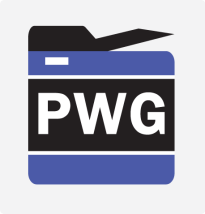 Security Automation and Continuous Monitoring (SACM)
Concise Software Identifiers – draft-16 – November 2020 – to IETF LChttps://datatracker.ietf.org/doc/draft-ietf-sacm-coswid/ 
SACM Architecture – draft-07 – September 2020https://datatracker.ietf.org/doc/draft-ietf-sacm-arch/
Endpoint Posture Collection Profile – draft-01 – February 2020 – to IETF  LChttps://datatracker.ietf.org/doc/draft-ietf-sacm-epcp/
Concise Binary Object Representation (CBOR)
Concise Binary Object Representation (CBOR) – RFC 8949 – Sept 2020https://tools.ietf.org/html/rfc8949
CBOR Tags for Date – RFC 8943 – November 2020https://tools.ietf.org/html/rfc8943
CBOR Tags for Typed Arrays – RFC 8746 – February 2020https://tools.ietf.org/html/rfc8746
CBOR Sequences – RFC 8742 – February 2020https://tools.ietf.org/html/rfc8742
Concise Data Definition Language (CDDL) – RFC 8610 – June 2019https://tools.ietf.org/html/rfc8610 - JSON/CBOR schema 
CBOR Tags for OIDs – draft-03 – November 2020https://datatracker.ietf.org/doc/draft-ietf-cbor-tags-oid/
Additional Control Operators for CDDL – draft-01 – November 2020https://datatracker.ietf.org/doc/draft-ietf-cbor-cddl-control/
Packed CBOR – draft-00 – September 2020https://datatracker.ietf.org/doc/draft-ietf-cbor-packed/
Copyright © 2021 The Printer Working Group. All rights reserved.
33
33
Internet Engineering Task Force (IETF) (3 of 4)
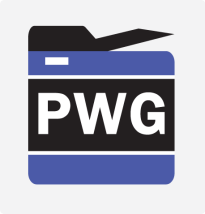 Remote ATtestation ProcedureS (RATS)
RATS Architecture – draft-07 – October 2020https://datatracker.ietf.org/doc/draft-ietf-rats-architecture/
Reference Interaction Models for RATS – draft-01 – October 2020https://datatracker.ietf.org/doc/draft-ietf-rats-reference-interaction-models/
Attestation Event Stream Subscription – draft-01 – October 2020https://datatracker.ietf.org/doc/draft-birkholz-rats-network-device-subscription/
YANG Data Model for CHARRA using TPMs – draft-03 – September 2020https://datatracker.ietf.org/doc/draft-ietf-rats-yang-tpm-charra/
TPM-based Network Device RIV – draft-04 – September 2020https://datatracker.ietf.org/doc/draft-ietf-rats-tpm-based-network-device-attest/
Entity Attestation Token (EAT) – draft-04 – August 2020https://datatracker.ietf.org/doc/draft-ietf-rats-eat/
Trustworthiness Vectors for SUIT Workflow Model – draft-00 – July 2020https://datatracker.ietf.org/doc/draft-birkholz-rats-suit-claims/
Time-Based Uni-Directional Attestation – draft-03 – July 2020https://datatracker.ietf.org/doc/draft-birkholz-rats-tuda/
CBOR Tag for Unprotected CWT Claims Sets – draft-01 – June 2020https://datatracker.ietf.org/doc/draft-birkholz-rats-uccs/
Trusted Path Routing – draft-00 – June 2020https://datatracker.ietf.org/doc/draft-voit-rats-trustworthy-path-routing/
MUD-Based RATS Resources Discovery – draft-00 – March 2020https://datatracker.ietf.org/doc/draft-birkholz-rats-mud/
Copyright © 2021 The Printer Working Group. All rights reserved.
34
34
Internet Engineering Task Force (IETF) (4 of 4)
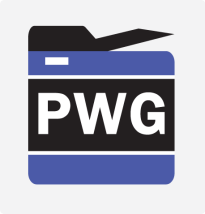 IRTF Crypto Forum Research Group (CFRG) – future algorithms
Randomness for Security Protocols – RFC 8937 – October 2020https://datatracker.ietf.org/doc/rfc8937/
SPAKE2, a PAKE – draft-18 – January 2021https://datatracker.ietf.org/doc/draft-irtf-cfrg-spake2/
Hybrid Public Key Encryption – draft-07 – December 2020 – to IRTF Chairhttps://datatracker.ietf.org/doc/draft-irtf-cfrg-hpke/
Verifiable Random Functions (VRFs) – draft-08 – November 2020https://datatracker.ietf.org/doc/draft-irtf-cfrg-vrf/
Pairing-Friendly Curves – draft-09 – November 2020https://datatracker.ietf.org/doc/draft-irtf-cfrg-pairing-friendly-curves/
OPAQUE Asymmetric PAKE Protocol – draft-01 – November 2020https://datatracker.ietf.org/doc/draft-irtf-cfrg-opaque/
Oblivious Pseudorandom Functions (OPRFs) – draft-05 – November 2020https://datatracker.ietf.org/doc/draft-irtf-cfrg-voprf/
Hashing to Elliptic Curves – draft-10 – October 2020https://datatracker.ietf.org/doc/draft-irtf-cfrg-hash-to-curve/
The ristretto255 and decaf448 Groups – draft-00 – October 2020https://datatracker.ietf.org/doc/draft-irtf-cfrg-ristretto255-decaf448/
KangarooTwelve – draft-04 – September 2020 – RG LChttps://datatracker.ietf.org/doc/draft-irtf-cfrg-kangarootwelve/
Usage Limits on AEAD Algorithms – draft-01 – September 2020https://datatracker.ietf.org/doc/draft-irtf-cfrg-aead-limits/
Memory-hard Argon2 Password Hash – draft-12 – September 2020https://datatracker.ietf.org/doc/draft-irtf-cfrg-argon2/
Cpace Balanced Composable PAKE – draft-00 – July 2020https://datatracker.ietf.org/doc/draft-irtf-cfrg-cpace/
Copyright © 2021 The Printer Working Group. All rights reserved.
35
35
Linux Foundation OpenPrinting (1 of 2)
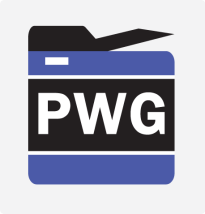 Linux Foundation OP Google Summer of Code 2020
GSoC 2020 coding completed on 31 August 2020https://developers.google.com/open-source/gsoc
Linux Foundation OP Google Season of Docs 2020
GSoD 2020 project completed on 5 December 2020https://developers.google.com/season-of-docs
Linux Foundation OP Mentorship Program 2020
LFMP 2020 IPP Scan project completed in December 2020https://communitybridge.org/
Linux Foundation OP New Website
OP websitehttps://openprinting.github.io/
OP newshttps://openprinting.github.io/news/
OP website issueshttps://github.com/OpenPrinting/openprinting.github.io/issues
OP Driverless Printing w/ PWG IPP Everywhere™ logohttps://openprinting.github.io/driverless/01-standards-and-their-pdls/
Copyright © 2021 The Printer Working Group. All rights reserved.
36
36
Linux Foundation OpenPrinting (2 of 2)
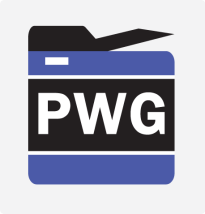 OpenPrinting Projects
CUPS OP v2.3.3op1 released on 27 November 2020https://github.com/OpenPrinting/cups/releases/tag/v2.3.3op1
PAPPL v1.0.0 released on 11 December 2020https://github.com/michaelrsweet/pappl/releases/tag/v1.0.0
CUPS Filters v1.28.7 released on 7 January 2021https://github.com/OpenPrinting/cups-filters/releases/tag/1.28.7
PostScript Printer Application – work-in-progresshttps://github.com/OpenPrinting/ps-printer-app
Linux Foundation OP Google Summer of Code 2021
GSoC 2021 projects are TBD
GSoC 2021 timeline
Organization applications – 29 January to 19 February
Student applications – 29 March to 13 April
Application Review Period – 13 April to 17 May
Coding – 7 June to 16 August (reduced weekly hours)
Results Announced – 31 August
Linux Foundation OP Google Season of Docs 2021
GSoD 2021 projects are TBD
Linux Foundation OP Mentorship Program 2021
LFMP 2021 projects are TBD
Copyright © 2021 The Printer Working Group. All rights reserved.
37
37
Next Steps – IDS WG
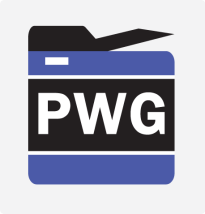 Next IDS Conference Call – Feb 18, 2021
Next IDS Face-to-Face Meeting May 4-6, 2021 (probably May 5th) at next PWG Virtual F2F
Start looking at involvement in some of these other standards activities individually and maybe as a WG
Copyright © 2021 The Printer Working Group. All rights reserved.
38
38